1
Exploring... Tahiti (Year 7)Lesson 1 – GeographyCities, Landscape and Weather
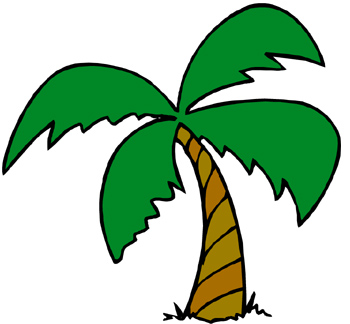 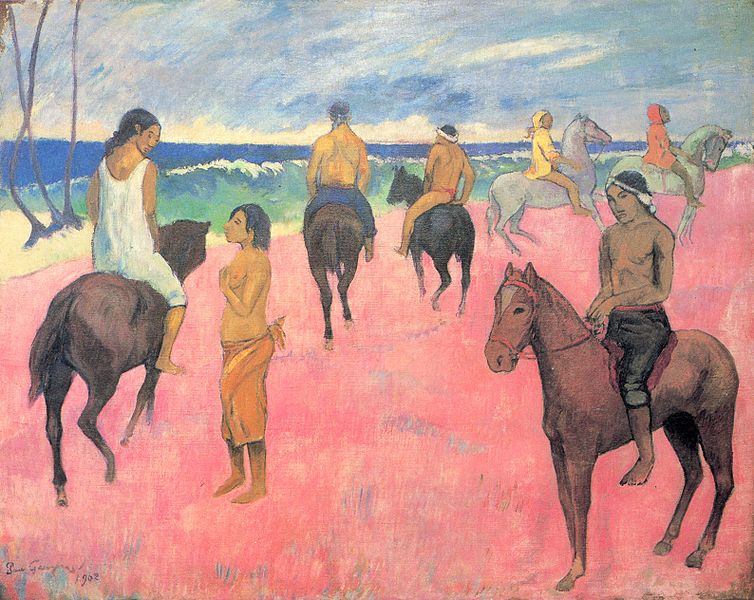 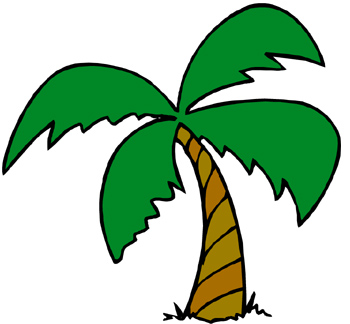 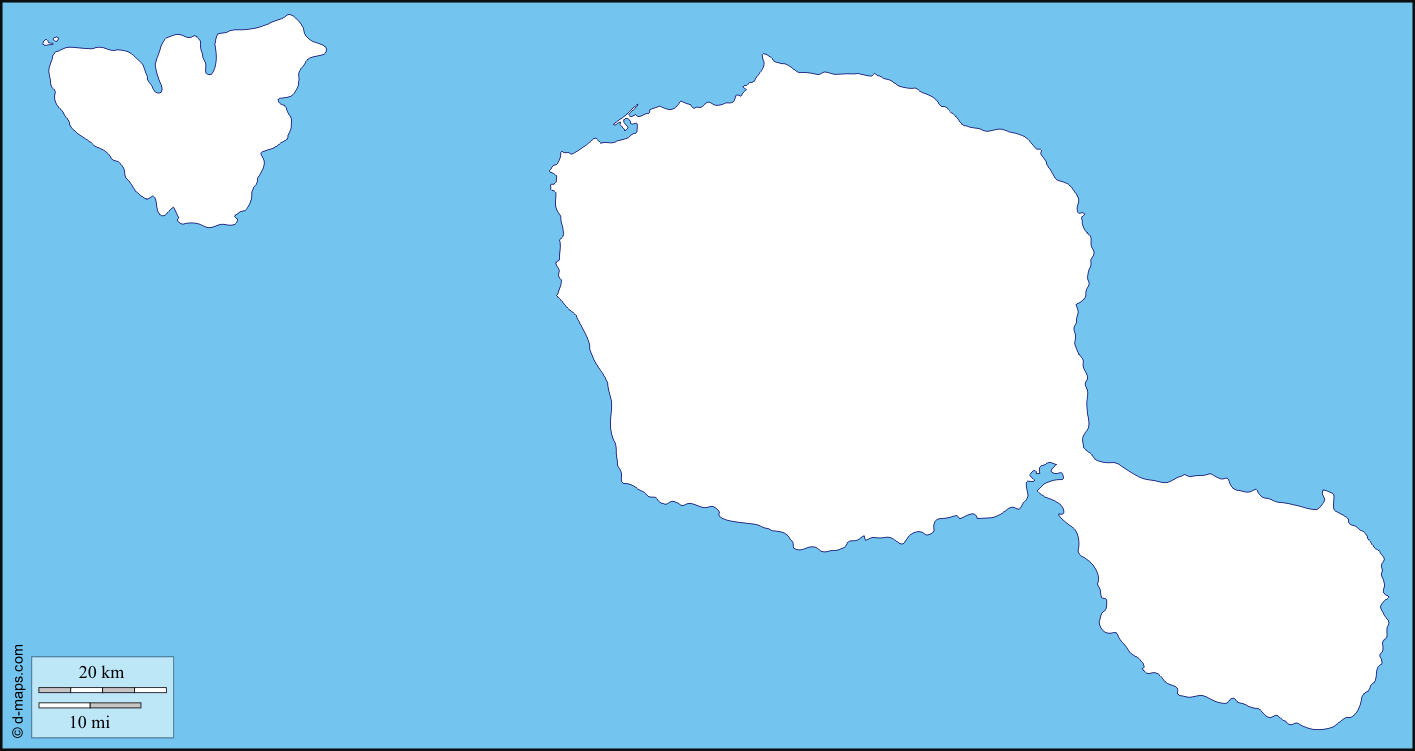 2
Mahina
Punaauia
Taravao
Photocopiable/digital resources may only be copied by the purchasing institution on a single site and for their own use
3
Le Paysage de Tahiti
Tahiti est une île du Pacifique. Il y a donc beaucoup de plages. L’eau est bleue turquoise, le sable est brûlant, et les palmiers sont immenses. 
 
Tahiti possède plusieurs volcans éteints et de hautes montagnes.